History of the German Provincefrom 1915  to  today
Lourdeskloster Convent
      in 1915   - First home
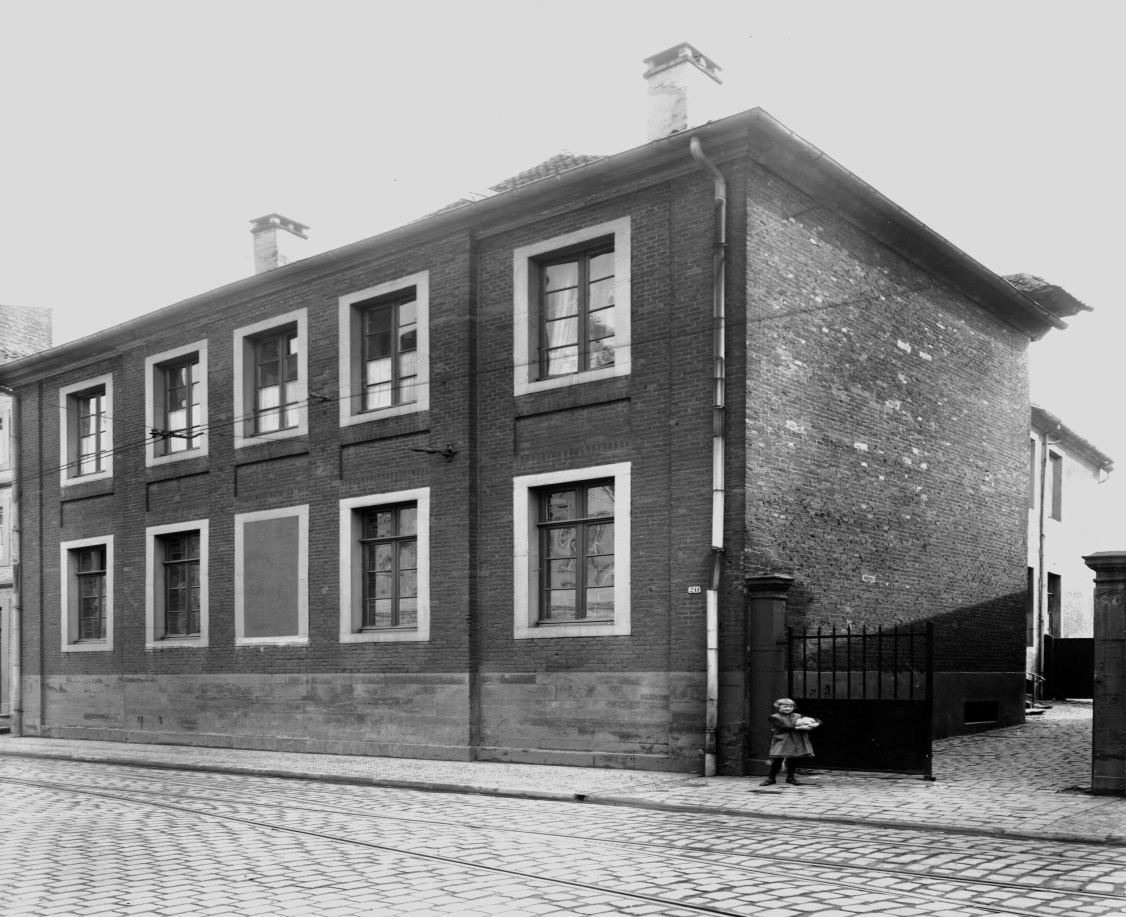 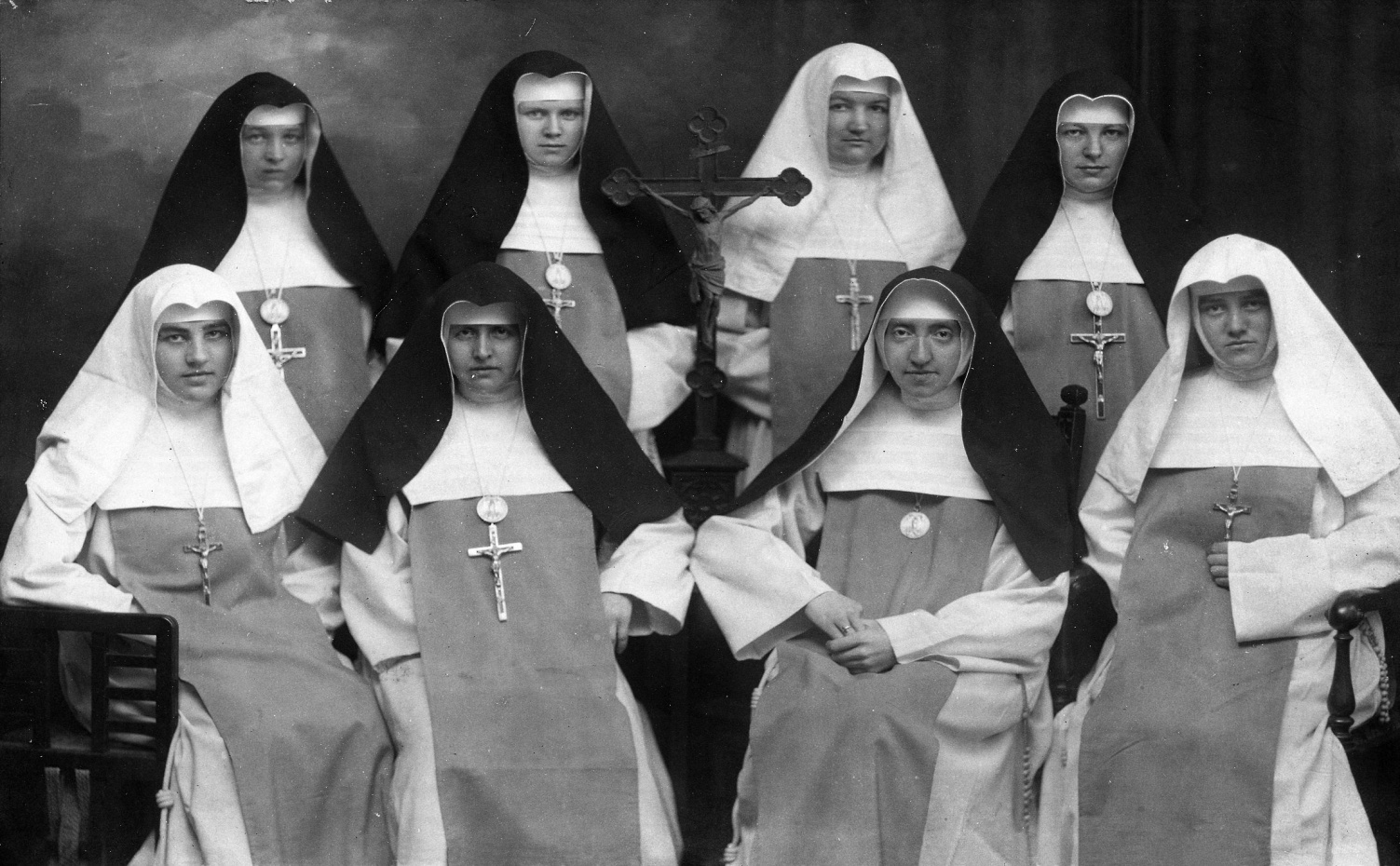 M. Immaculata                                 
Mother  Immaculata and Missionaries in 1915
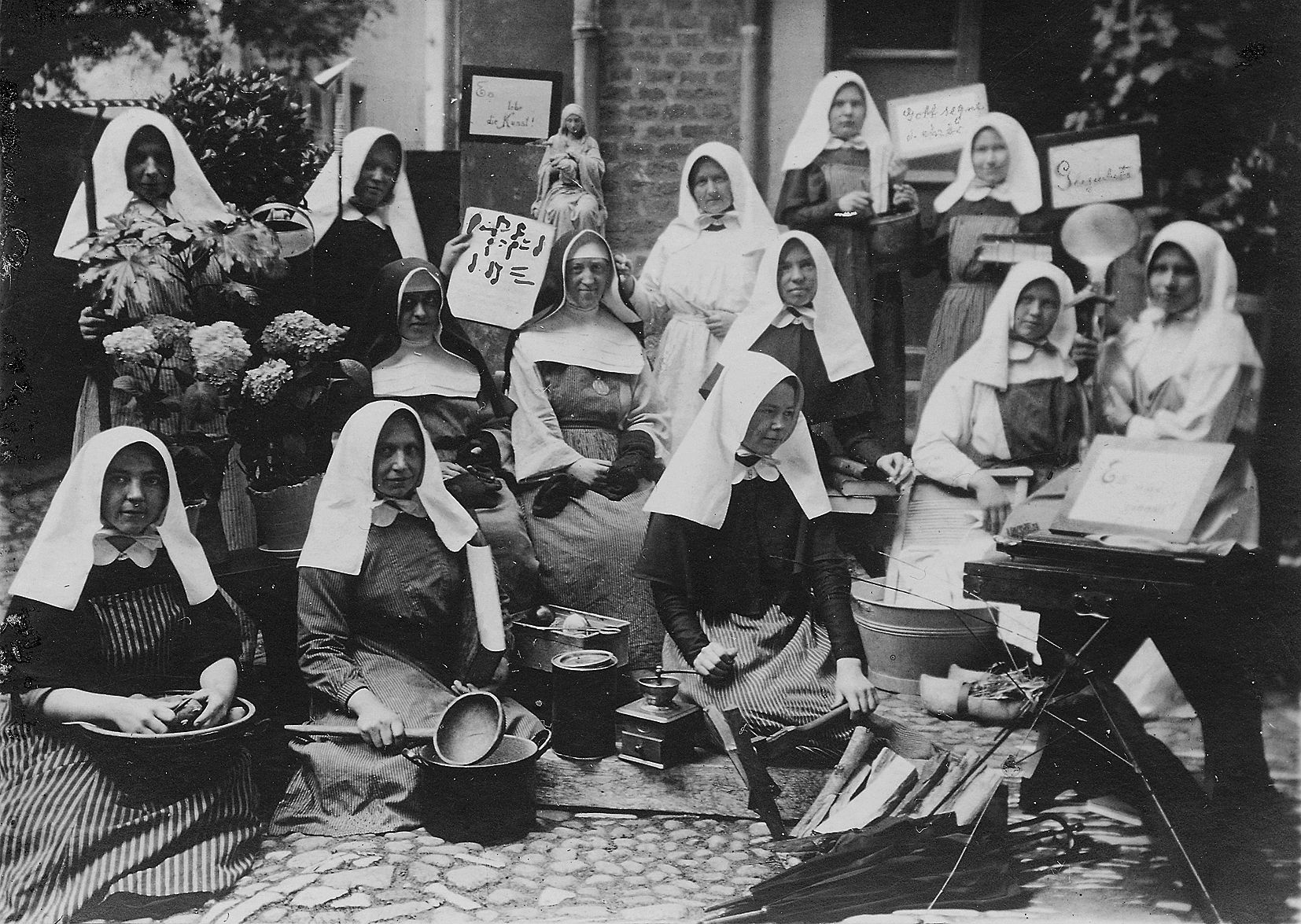 Postulants in 1917
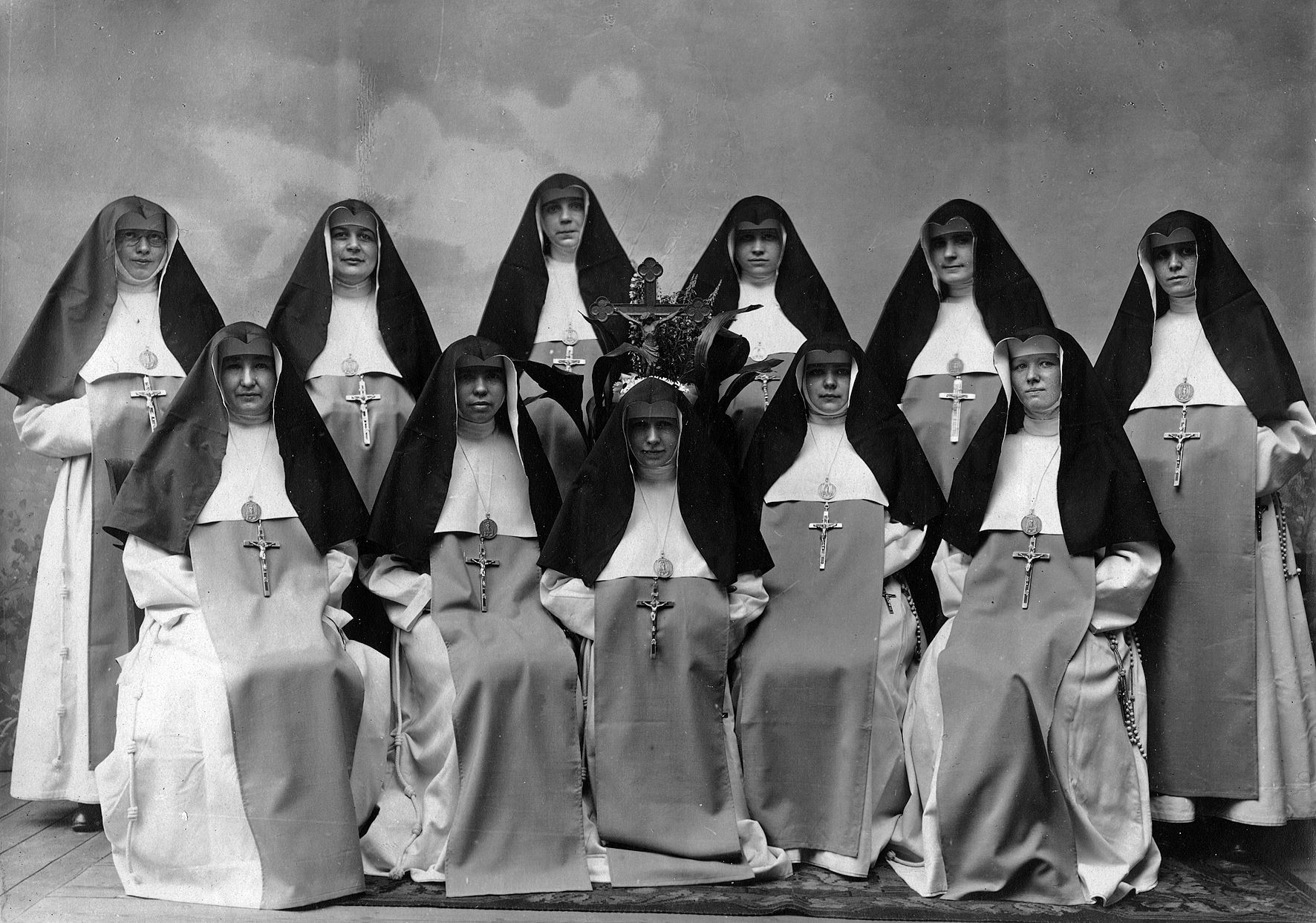 Sisters departing for Brazil in 1920
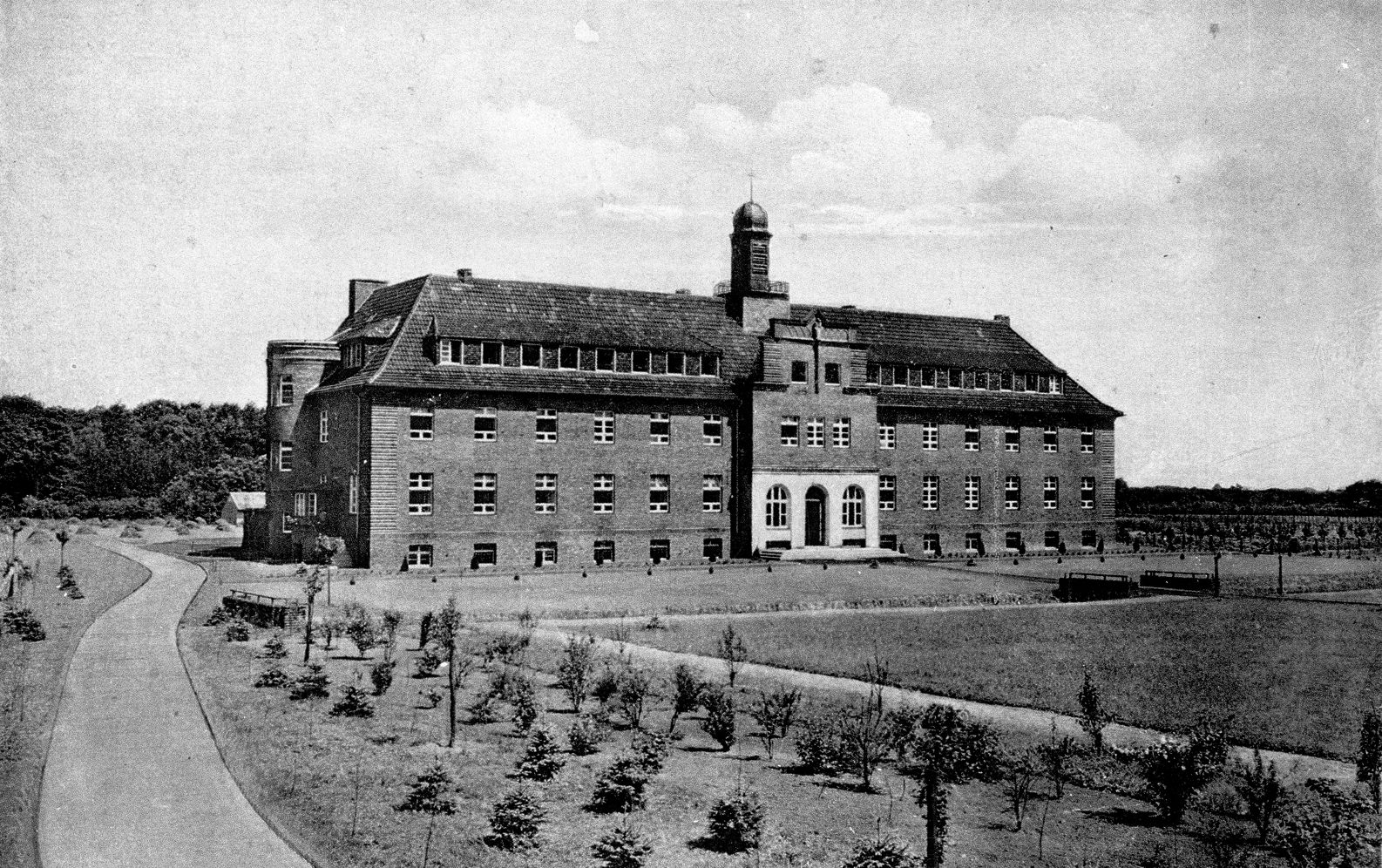 Newly built Missionkloster St. Josef  
    in Muenster-Wilkinghege  1928
Preparation of the Missionaries
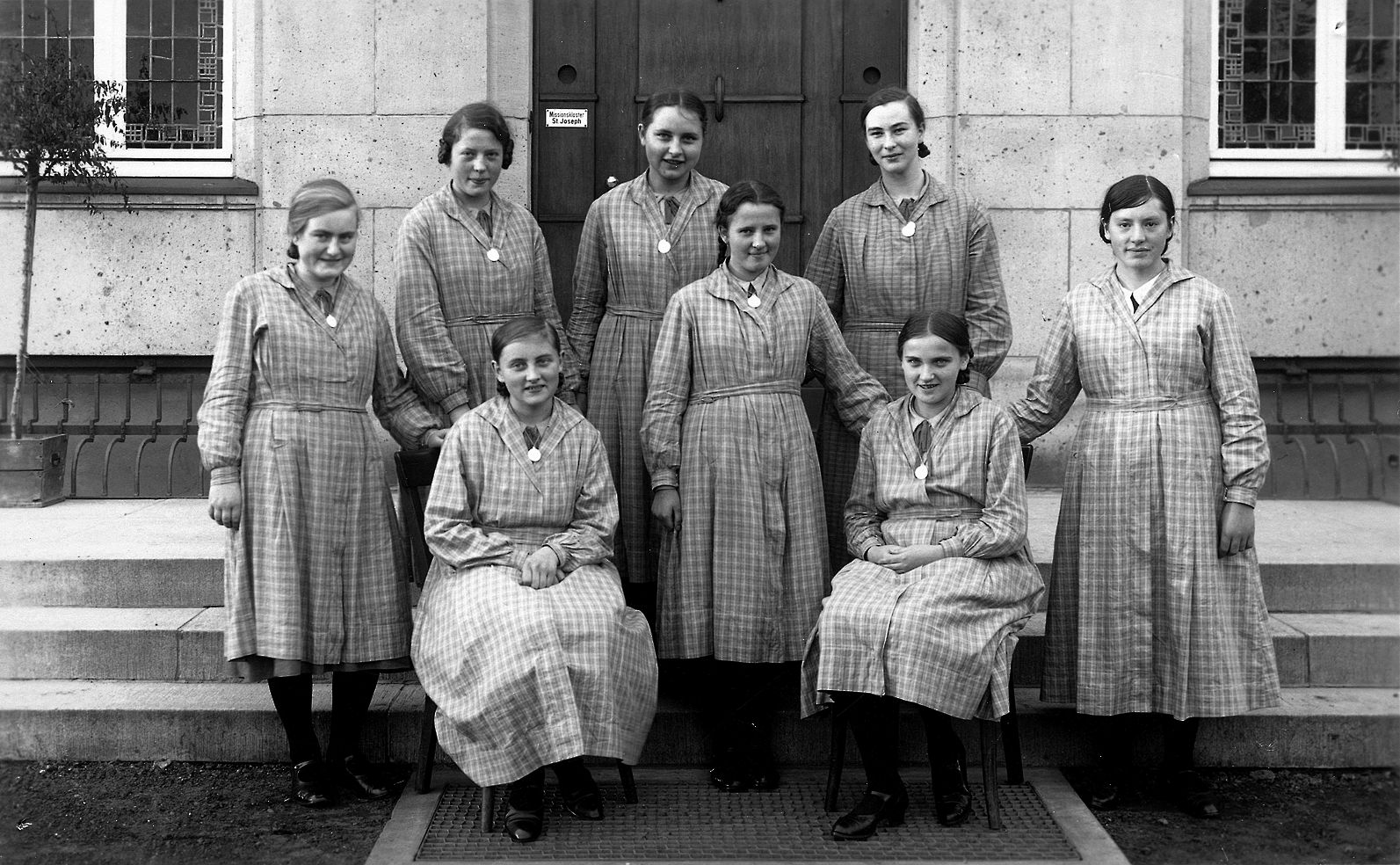 Nationalistic German Workers Party        
           The Nazi Regime  1933
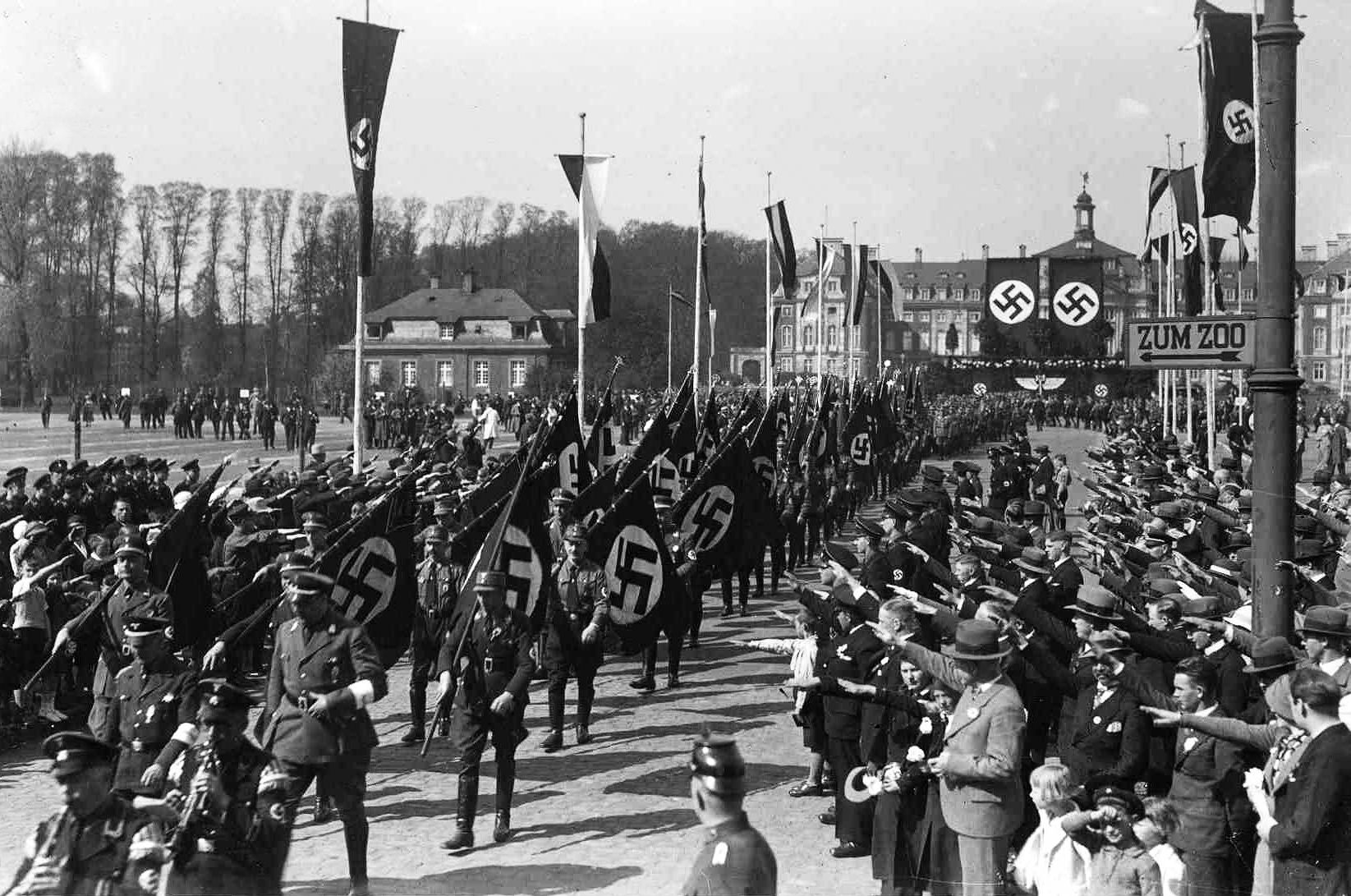 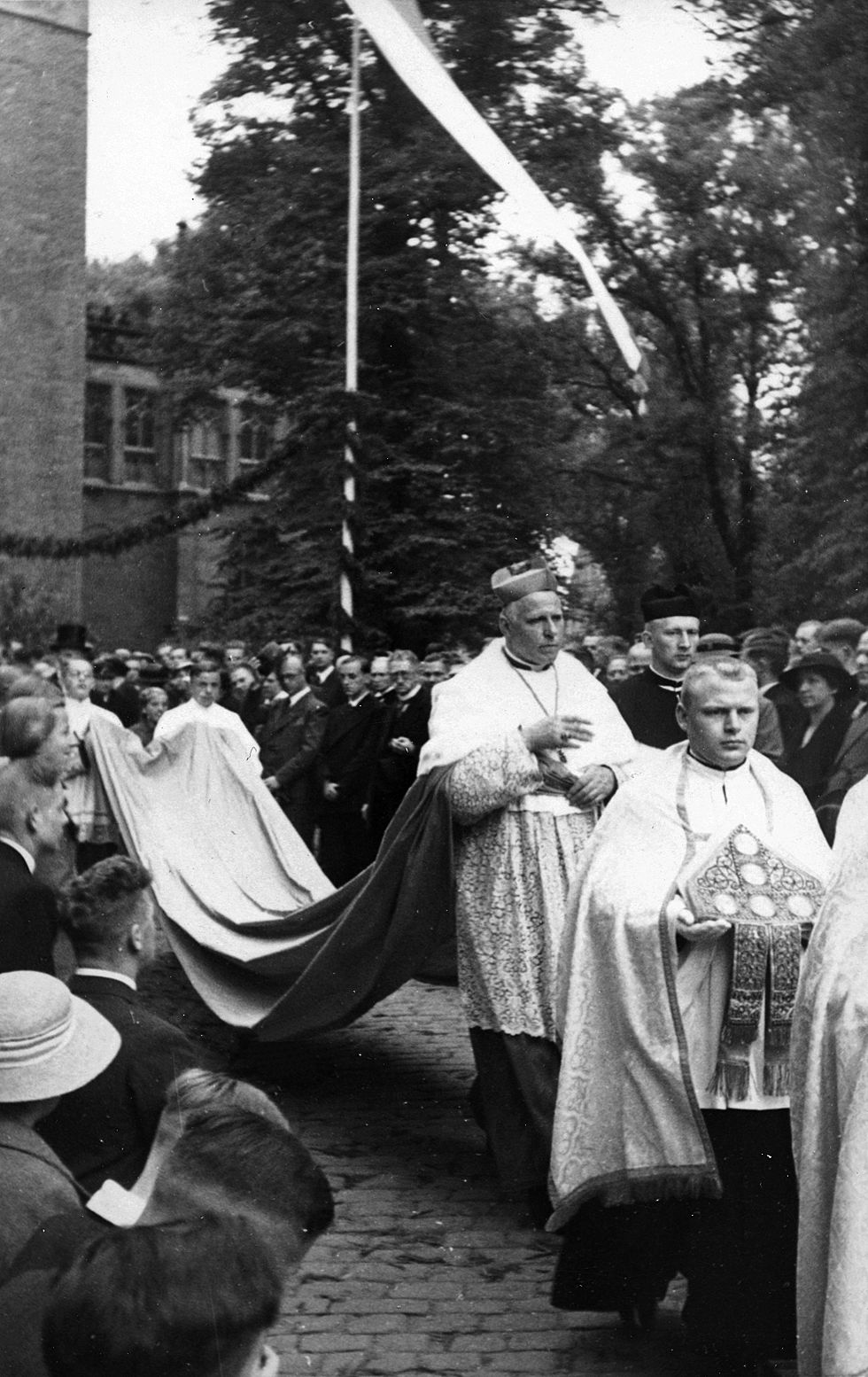 Bishop Clemens August van Galen in 
           Corpus Christi Procession
     Friend and Defender of the Sisters
Post war ministry:  
     Nursing and baby care training
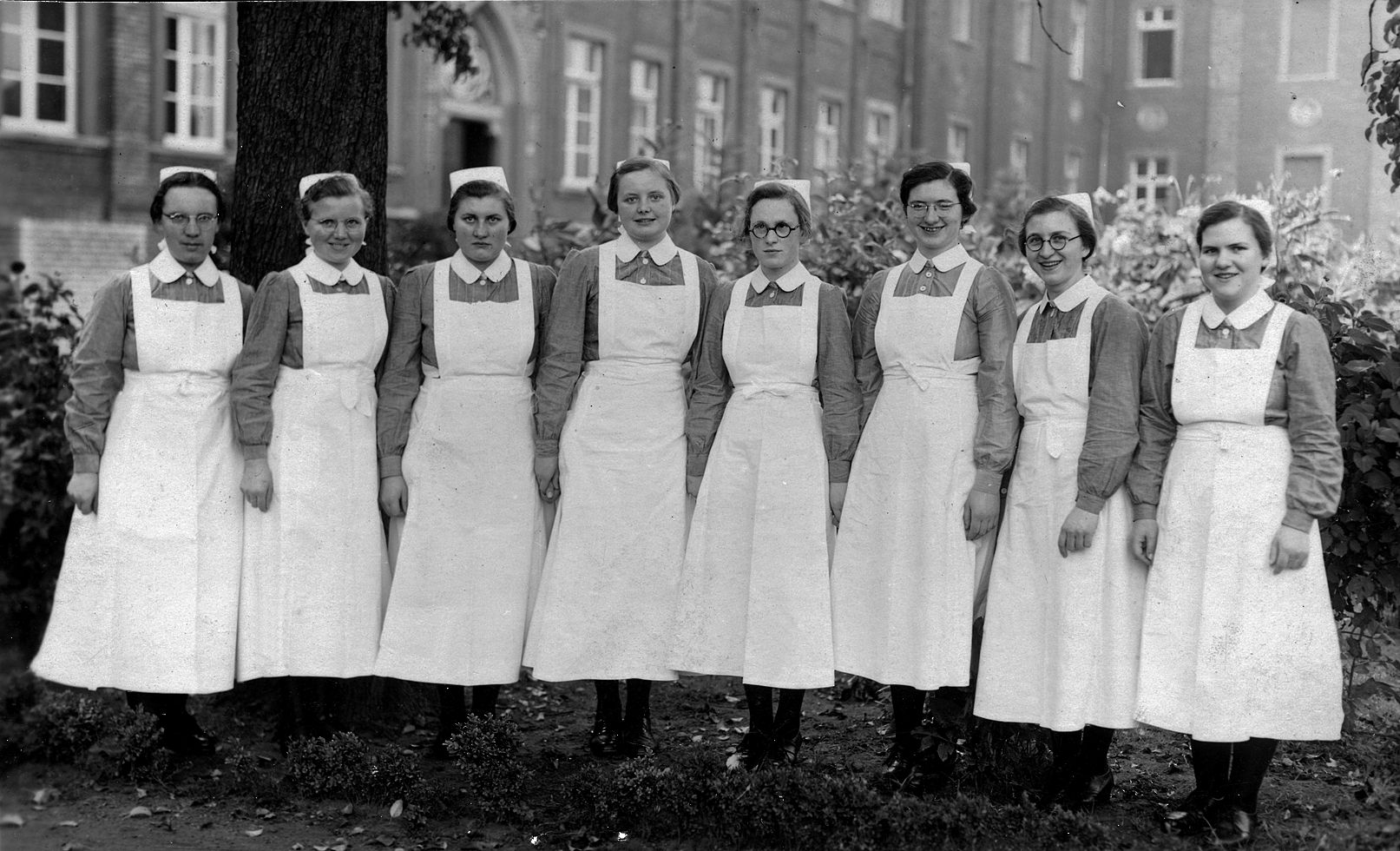 Kindergarten,
    Mecklenbeck
Sr. Thiatildis
Meckenheim
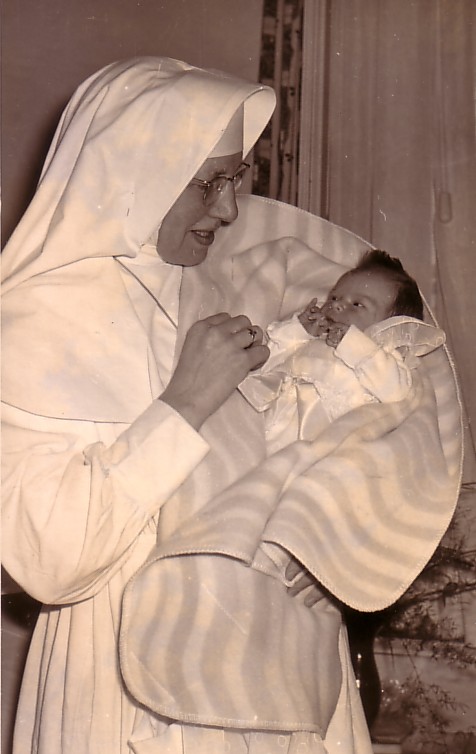 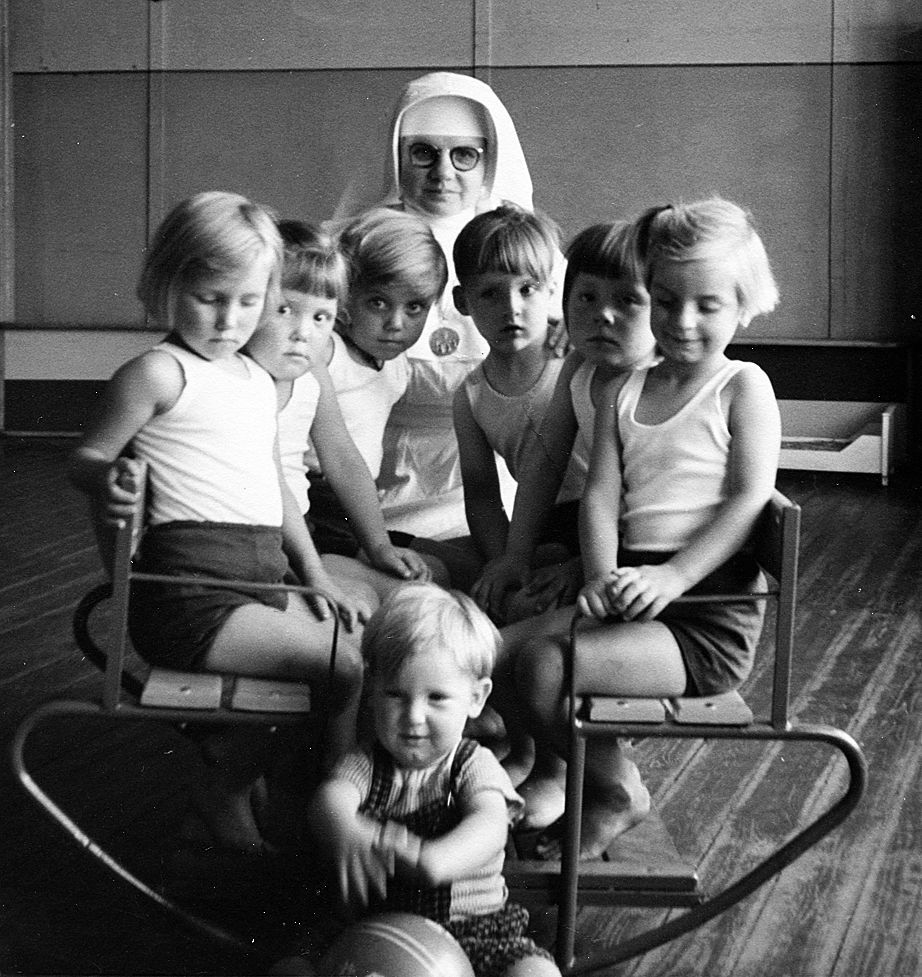 Resident care at St. Joseph Home,
            Meckenheim
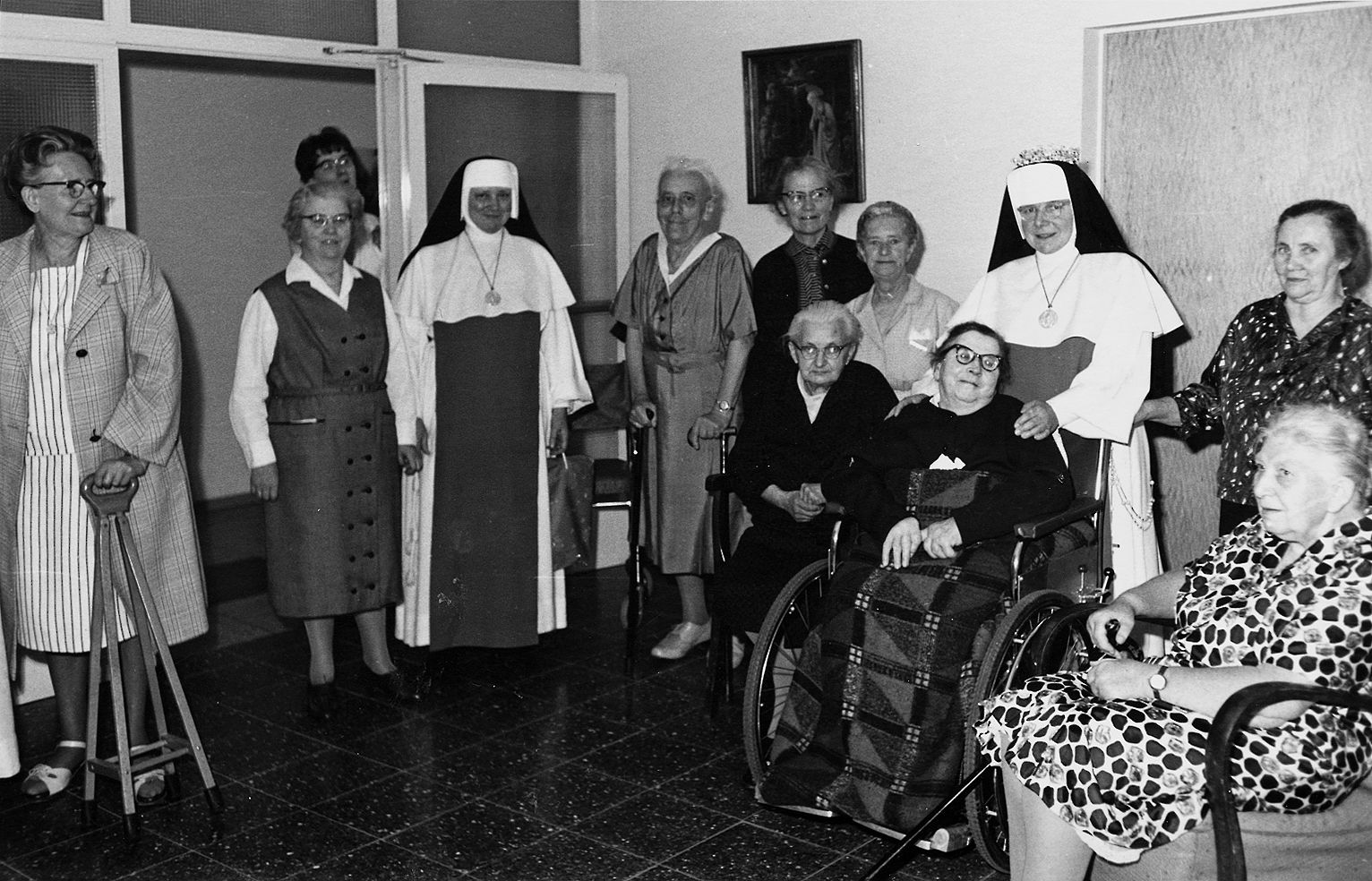 Sewing School,  Homberg
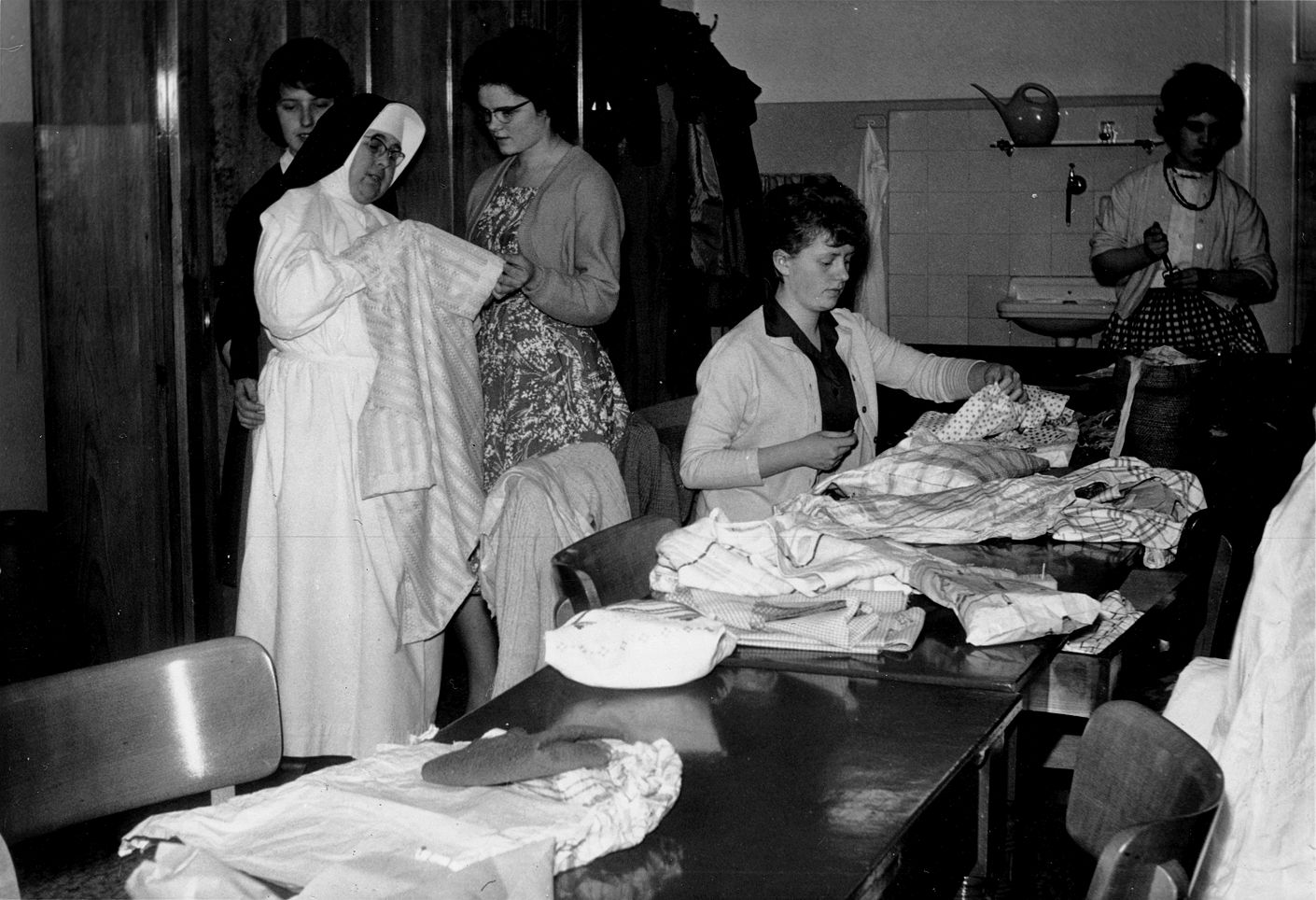 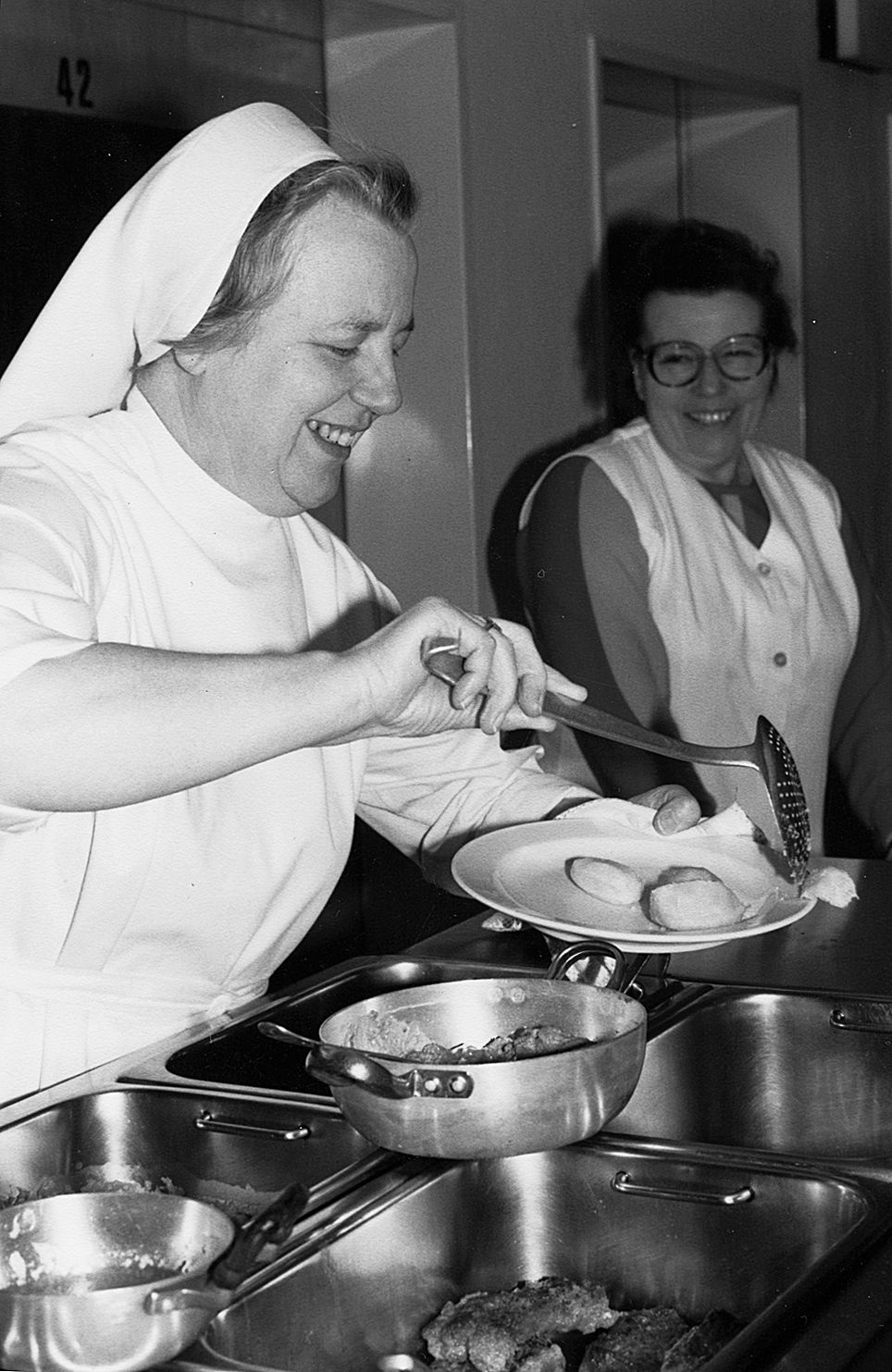 Sister Gertrud Nienhaus 
a special touch to meal preparation
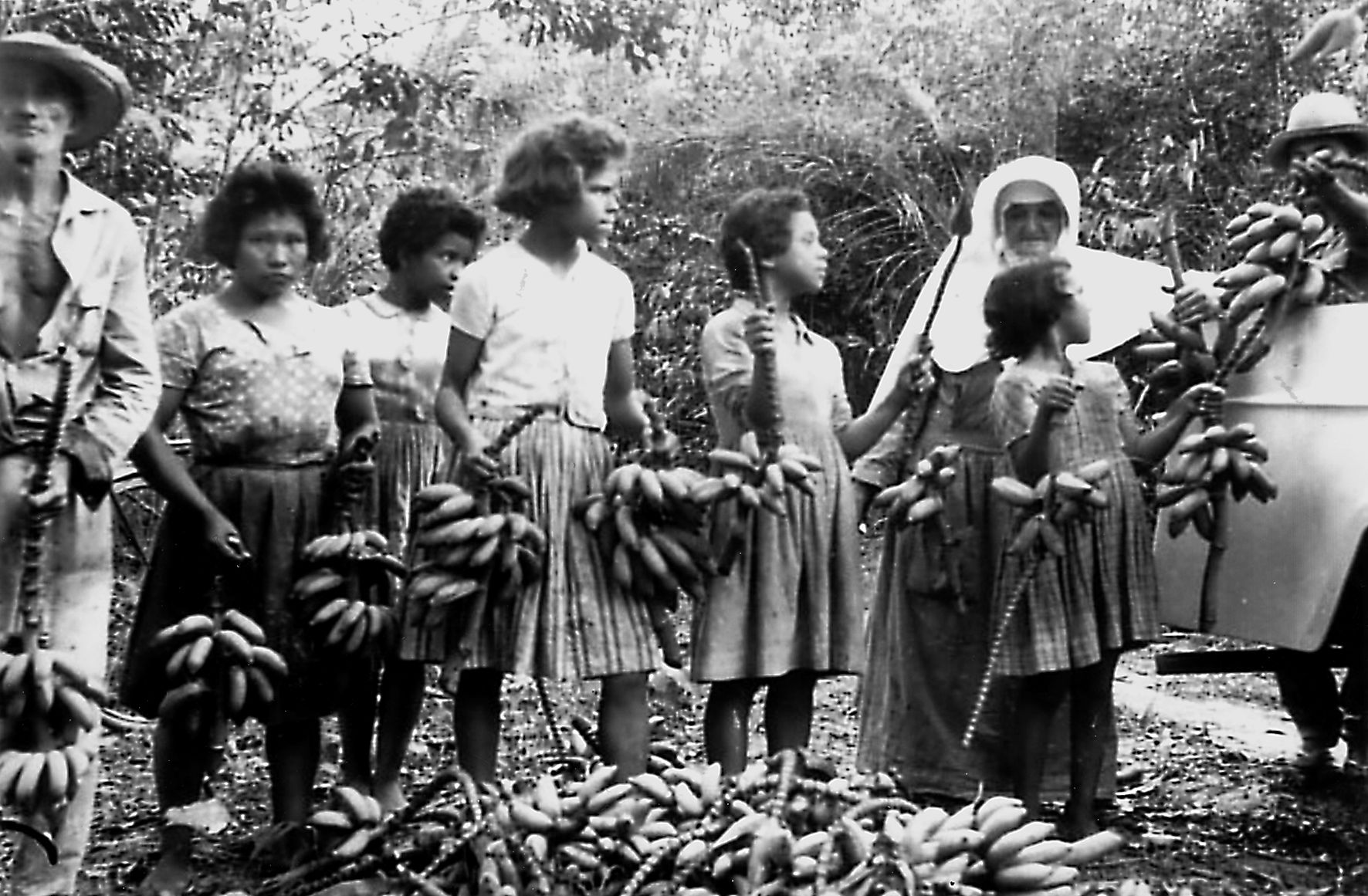 Sister Ambrosia Hesker with children picking bananas
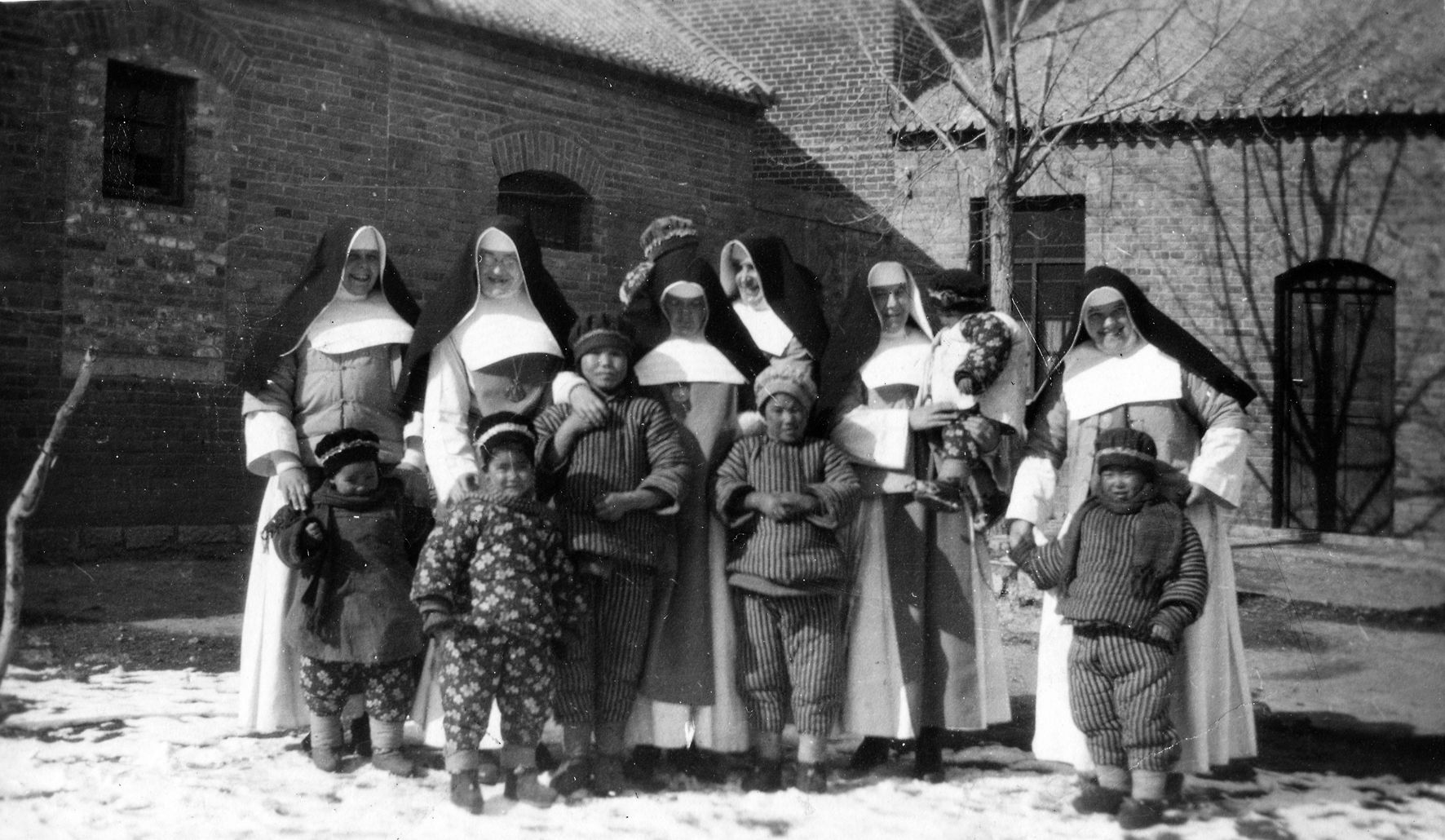 Hunkialou, China
Missionaries to the United States
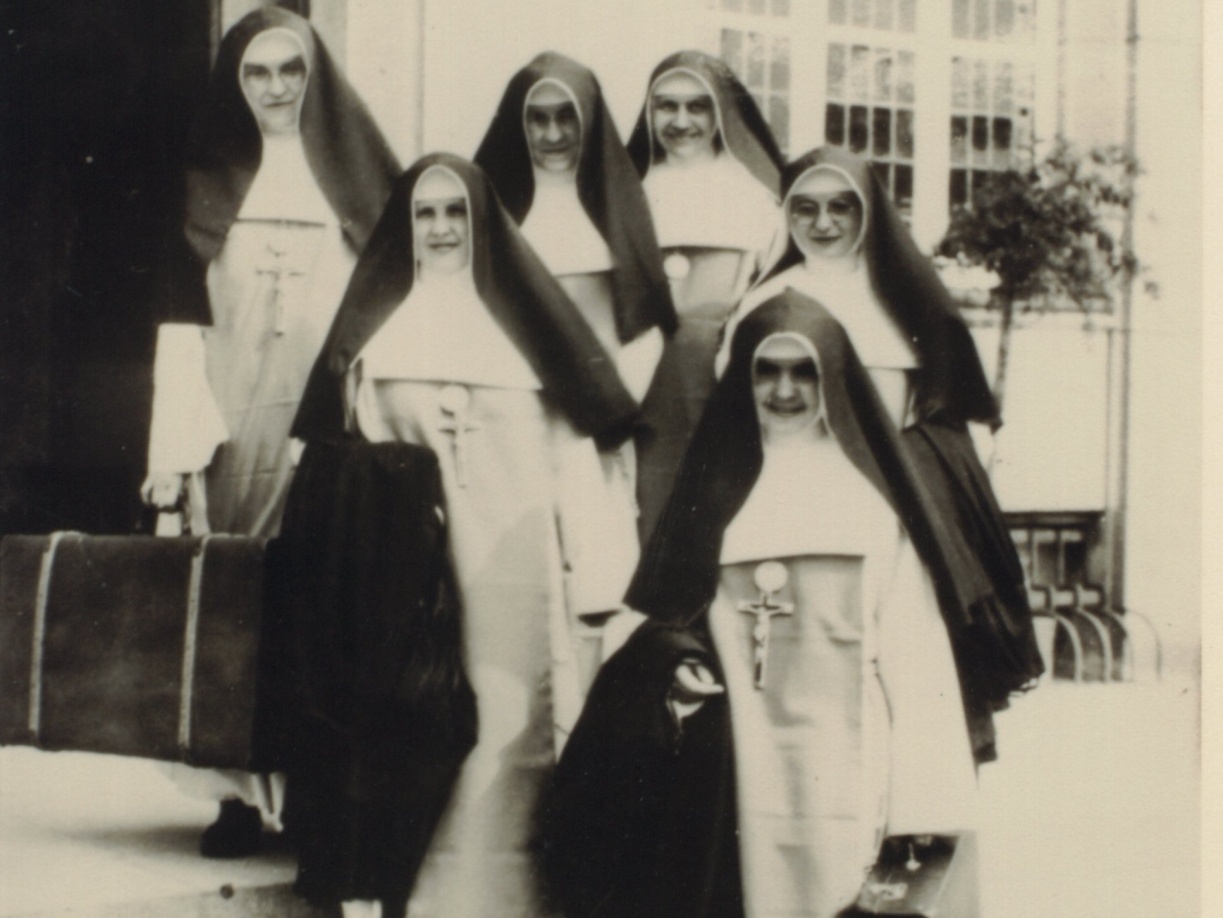 Sharing the Word of God in Namibia
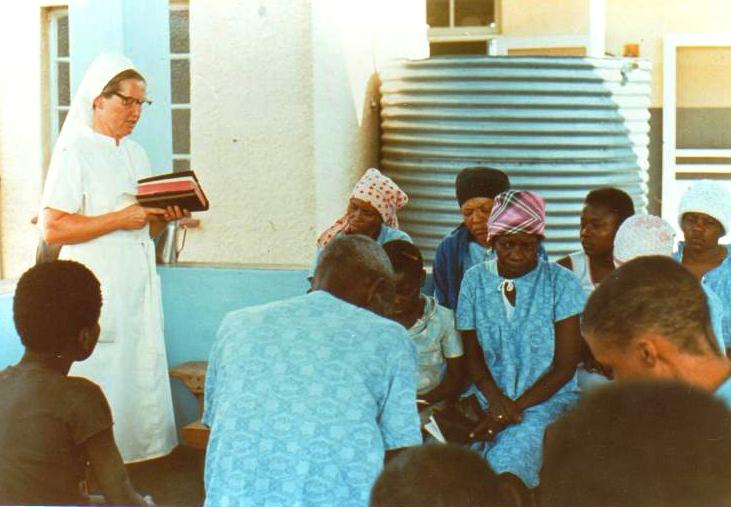 German Sisters arrive in Namibia in 1962
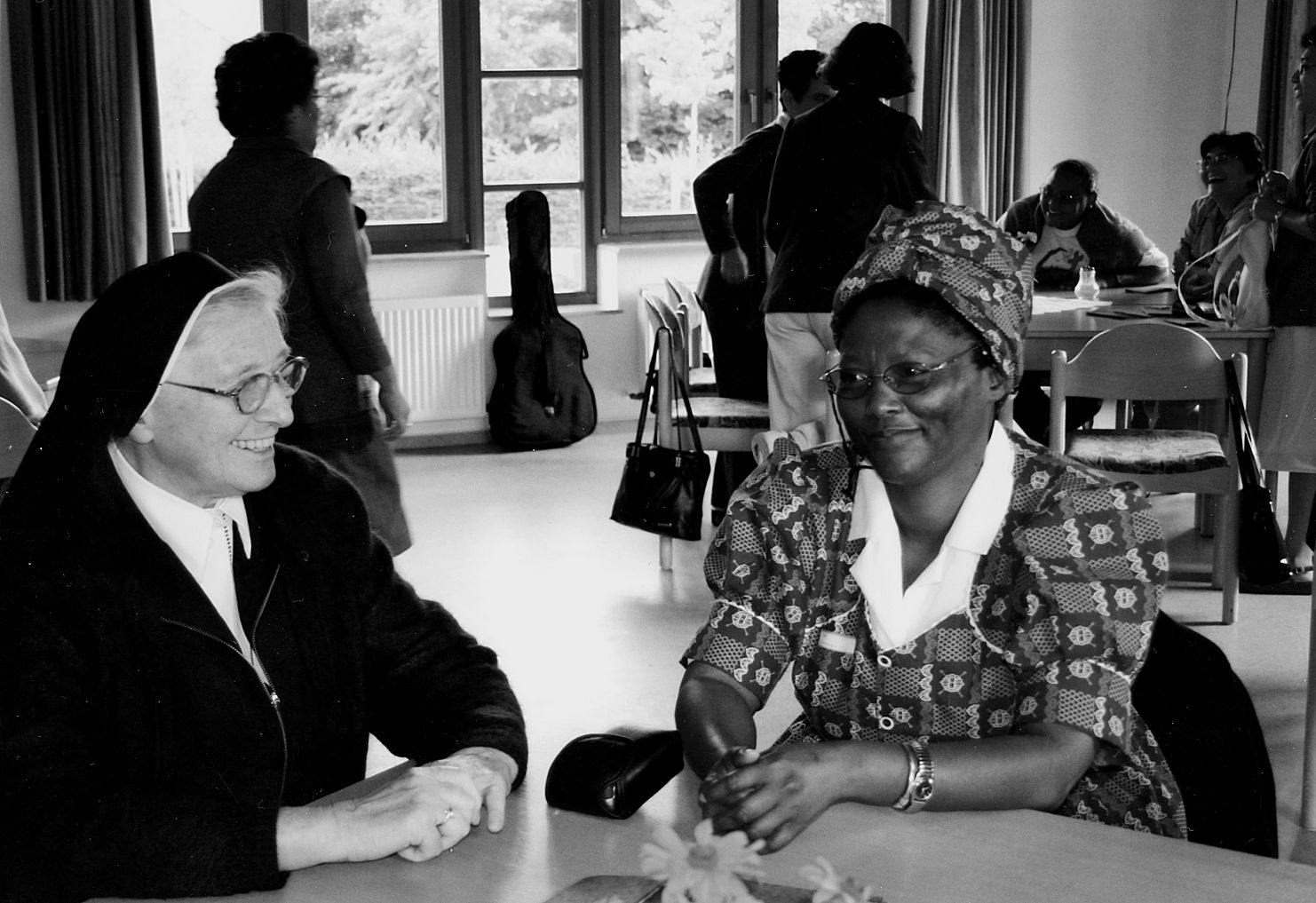 Two Sister Nurses recall their experiences 
                in Namibia
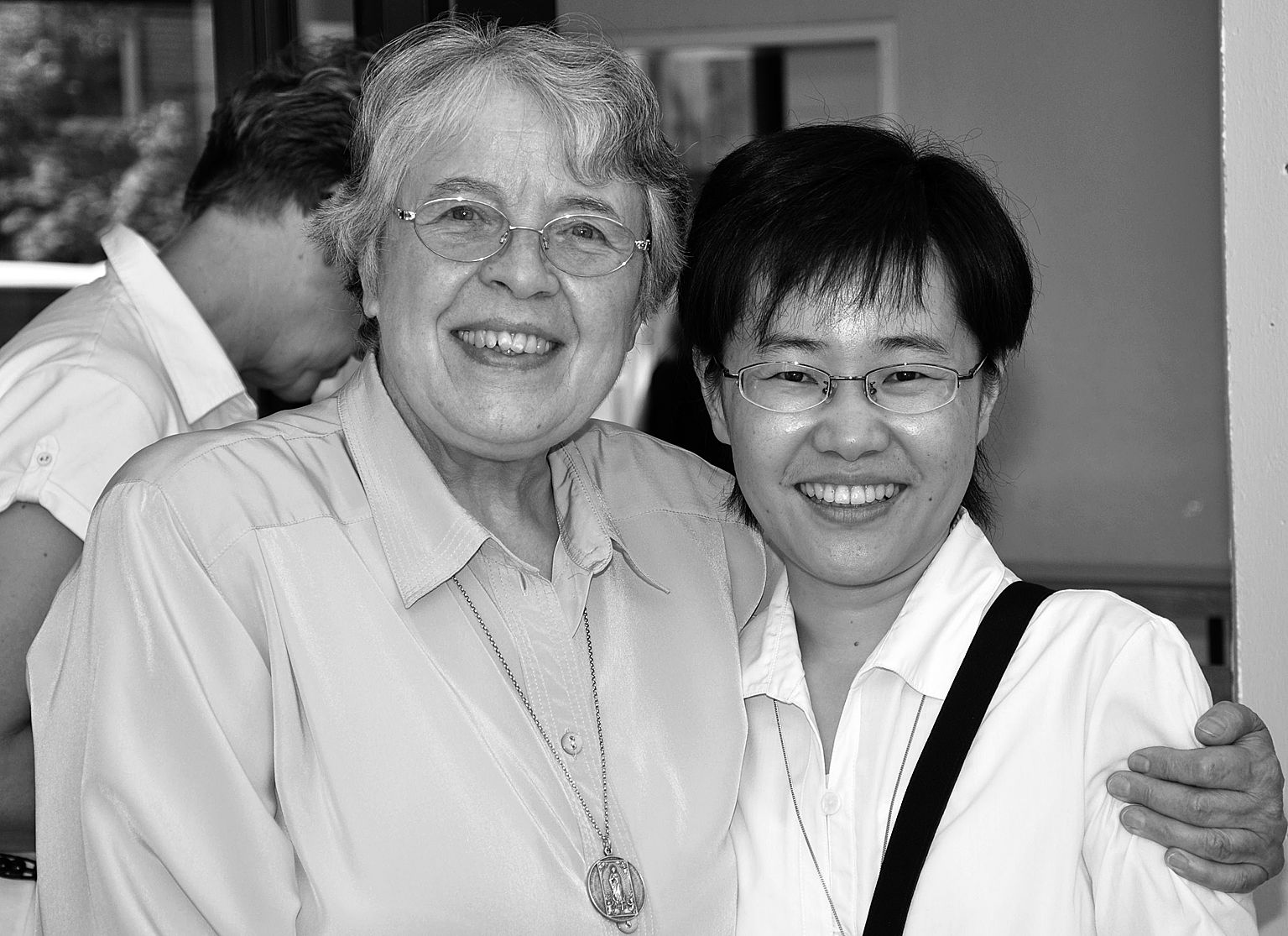 Sister Gudula Thimm  caring for
           a Chinese Sister student
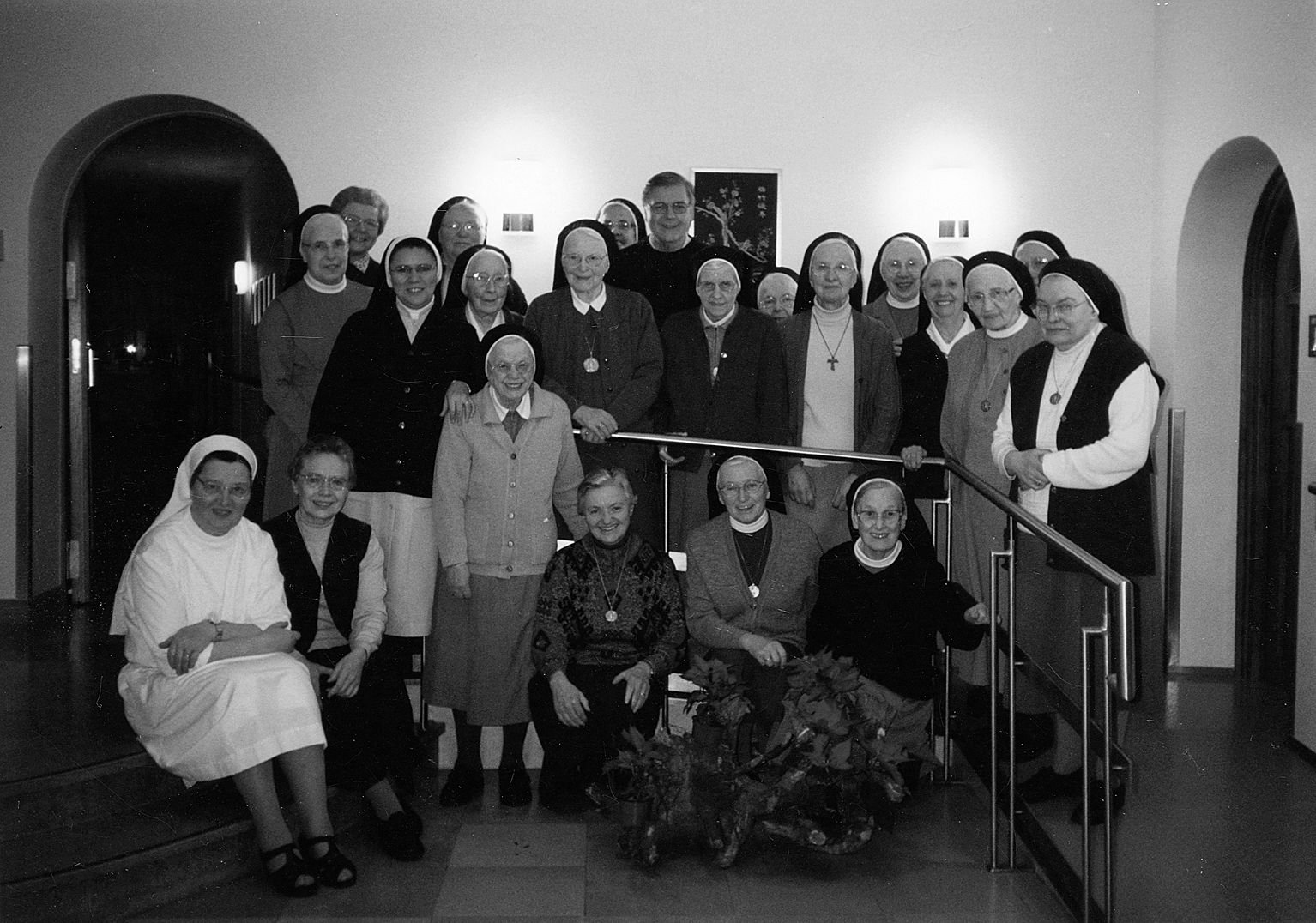 Welcoming Visitors:
     Fr. John Schweiters,OFM
              visit in 2005
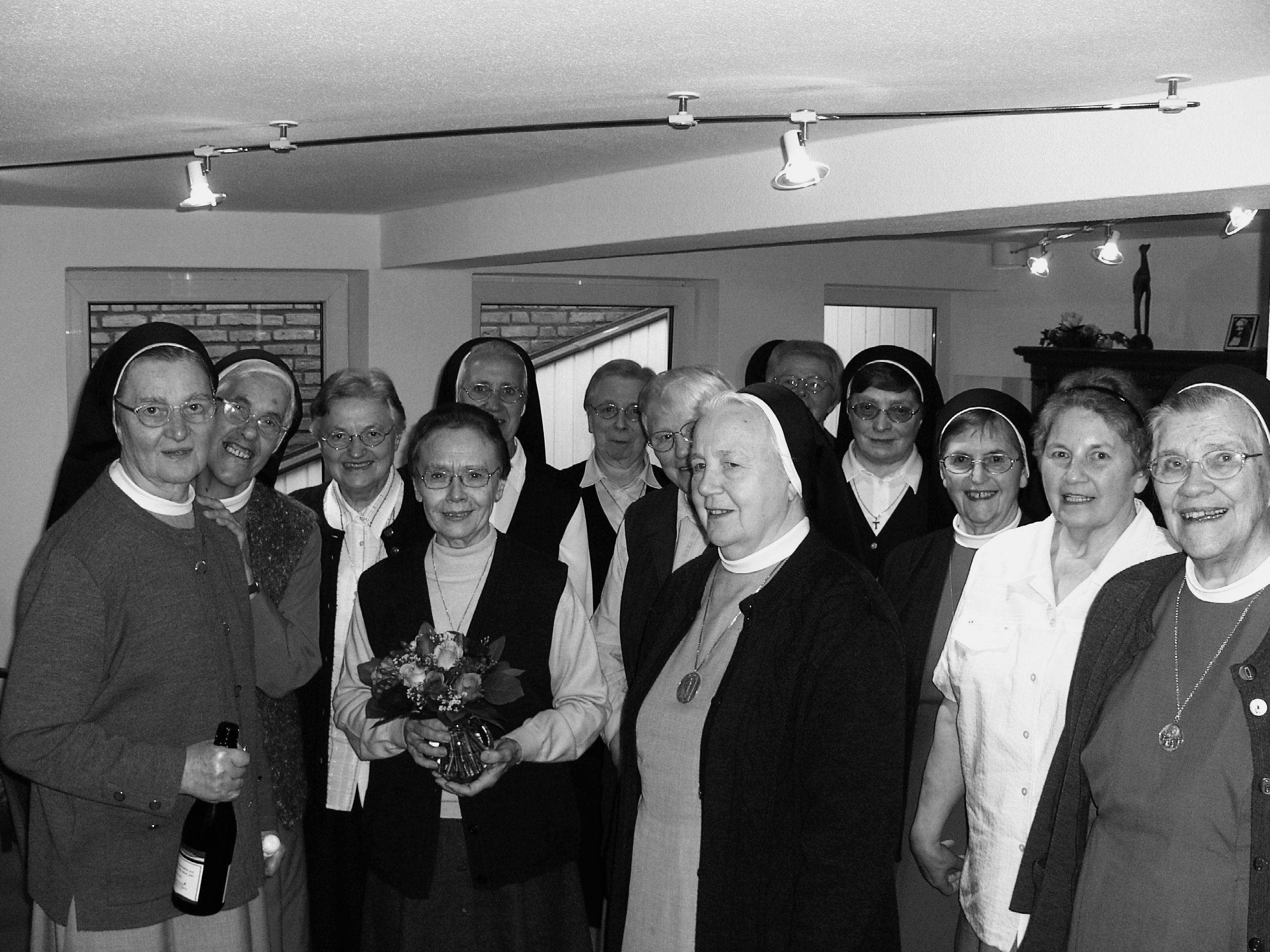 Provincial Chapter Delegates  of 2010